BUSINESS COMMUNICATION
BY
DR. ANIL PRATAP SINGH
V PART
ANIL PRATAP SINGH
8/21/2020
1
प्रभावपूर्ण संचार EFFECTIVE COMMUNICATION
कोई भी व्यवस्था संचार प्रक्रिया से तभी लाभान्वित हो सकती है जब संप्रेषण प्रभावपूर्ण हो। प्रभावी संचार किसी व्यवसाय या व्यवस्था के लिए जीवन रक्त की समान है, जिस प्रकार मानव रक्त शरीर में स्फूर्ति पैदा करता है और जीवन को चलाएं मान बनाता है उसी प्रकार प्रभावी संचार व्यवसाय को समृद्धि के शिखर पर पहुंचाता है। जिस प्रकार रक्त अल्पता मानव के शरीर को दुर्बल और निष्प्रभावी बना देती है उसी प्रकार प्रभावहीन संचार व्यवसाय को अवनति के पथ पर अग्रसर कर देता है। अतः यदि व्यवसाय को आगे बढ़ाना है अर्थात उन्नति के शिखर पर अग्रसर करना है तो समप्रेषक को अपने संचार को प्रभावी बनाने का प्रयास करना चाहिए। किसी भी संप्रेषक का संचार प्रभावी है या नहीं यह संचार के उद्देश्य की प्राप्ति से जाना जा सकता है। यदि संचार का उद्देश्य प्राप्त हो जाता है तो यह माना जाता है कि समप्रेषक का संचार प्रभावी रहा है, इसके विपरीत यदि संचार का उद्देश्य प्राप्त नहीं होता है तो यह स्पष्ट करता है कि संचार प्रभावशाली नहीं है। एक प्रभावपूर्ण संचार से आशय होता है कि संप्रेषक अपने संदेश को प्राप्तकर्ता तक इस प्रकार पहुंचाएं कि प्राप्तकर्ता उस संदेश को उसके उद्देश्यों के अनुरूप लागू करने के लिए उत्सुक रहे। इसके लिए संप्रेषिक को चाहिए कि वह संचार क्रिया को संक्षिप्त, विनयशील, मनोरंजक, प्रतिष्ठापरक,अर्थपूर्ण ,स्पष्ट और प्रोत्साहित करने वाला बनाएं। प्रोफेसर लोकर ने इसे अपने शब्दों में इस प्रकार कहा है "प्रभावी संचार वह प्रक्रिया है जिसमें व्यक्तियों समूहों तथा संगठनों के बीच में सूचना को सूचित करने, निवेदन करने, प्रोत्साहित करने तथा ख्याति प्राप्त करने के उद्देश्य से प्रेषित किया जाता है ।यह स्पष्ट, पूर्ण तथा सही होता है तथा पढ़ने वाले का समय बचाता है, तथा उद्देश्यों को प्राप्त करने में सहायक होता है।communication is a process by which information is transmitted between individual and organisation with the purpose to inform, to request or persuade and to build goodwill. It is clear, complete, correct and saves the reader's time and help in achieving its goals" Professor Locker
ANIL PRATAP SINGH
8/21/2020
2
संचार को प्रभावी बनाने के 10 ' C ‘
ANIL PRATAP SINGH
8/21/2020
3
ANIL PRATAP SINGH
8/21/2020
4
संचार को प्रभावी बनाने के पांच ‘S’
ANIL PRATAP SINGH
8/21/2020
5
संचार को प्रभावी बनाने के 7 'W’
ANIL PRATAP SINGH
8/21/2020
6
प्रभावपूर्ण संचार के सिद्धांत 
            PRINCIPLES OF EFFECTIVE COMMUNICATION 
               

                     प्रभावशाली संचार किसी भी व्यवसाय के लिए अत्यंत आवश्यक है इसके लिए C .S .W. की व्याख्या पूर्व में की गई है जिससे स्पष्ट होता है कि संचार क्रिया को कैसे प्रभावशाली बनाया जा सकता है अर्थात प्रभावी संचार में किन-किन बातों का समावेश होना चाहिए। वैश्वीकरण के इस दौर में गला काट प्रतियोगिता उत्पन्न हो गई है ऐसे में व्यवसाई को अपना अस्तित्व बचाना है तो अन्य क्रियाओं के साथ-साथ प्रभावपूर्ण संचार की व्यवस्था को बनाना नितांत आवश्यक है पूर्व लिखित समस्त CSWके अध्ययन के आधार पर प्रभावी संचार के सिद्धांत को निम्न प्रकार स्पष्ट किया जा सकता है
ANIL PRATAP SINGH
8/21/2020
7
ANIL PRATAP SINGH
8/21/2020
8
ANIL PRATAP SINGH
8/21/2020
9
THANKS
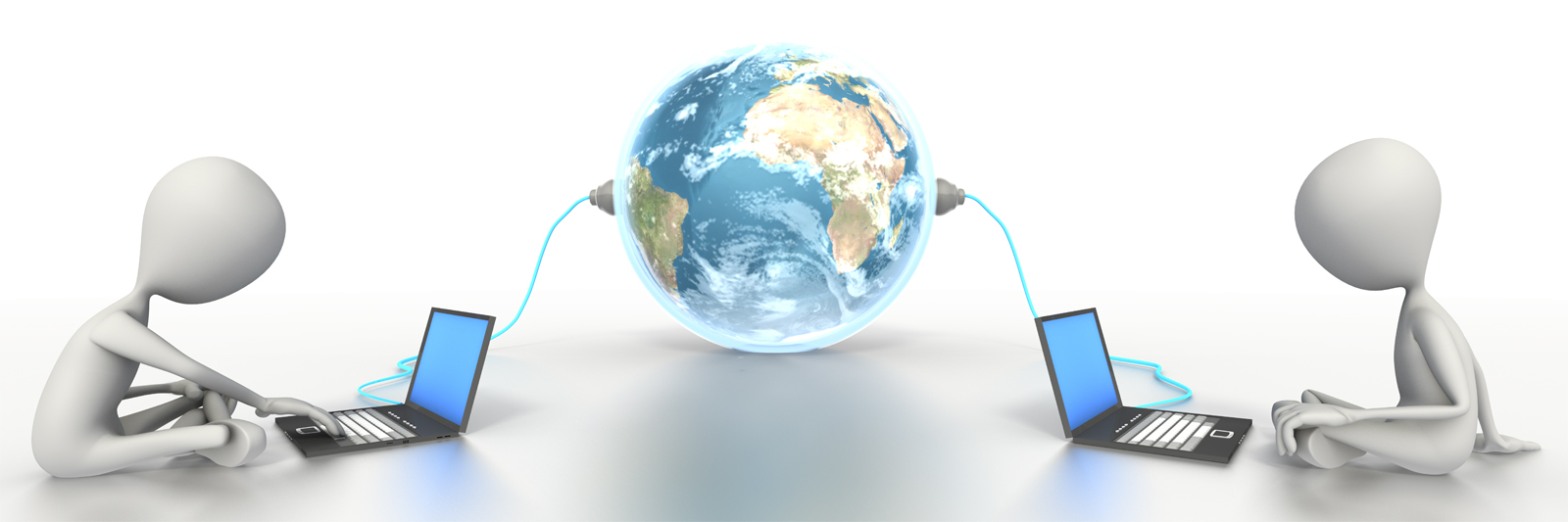 ANIL PRATAP SINGH
8/21/2020
10